EJEMPLO DE ANÁLISIS FODA EMPRESARIAL
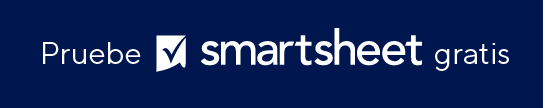 FORTALEZAS
DEBILIDADES
CON BASE EN EL CONSUMIDOR: Podemos vender productos digitales a clientes de todo el mundo.
CON BASE EN LOS NEGOCIOS: Podemos incorporar tecnología blockchain y aceptar todo tipo de pagos digitales.
INFRAESTRUCTURA EN DESARROLLO: Nos enfrentaremos a una cantidad considerable de problemas.
CARENCIA DE MENTORES Y EXPERTOS: Debido a que el metaverso es nuevo, no hay mentores ni expertos calificados que nos guíen.
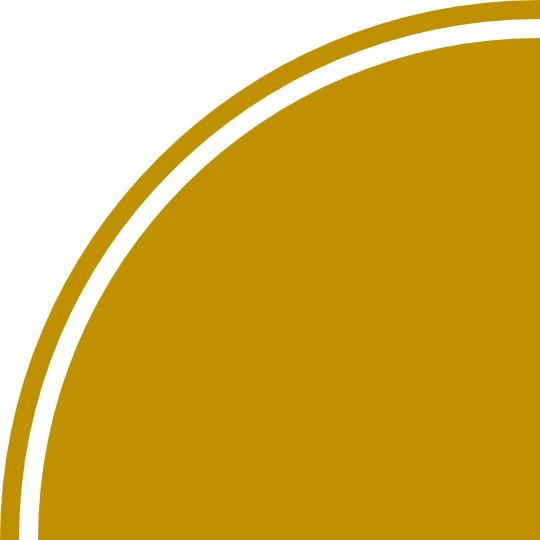 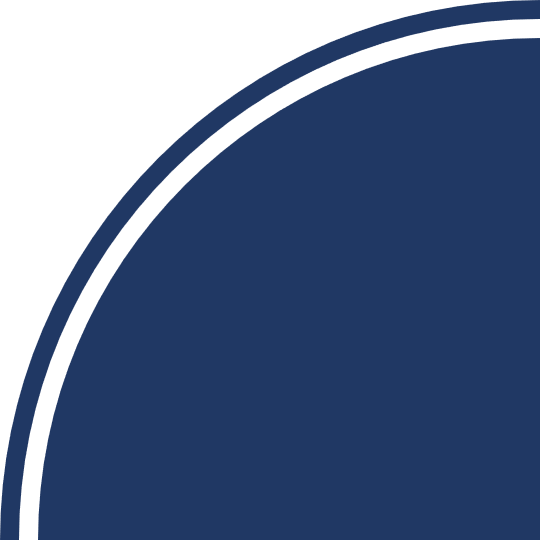 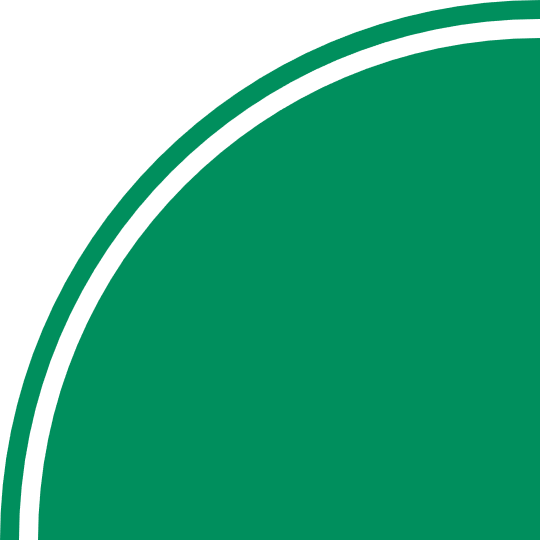 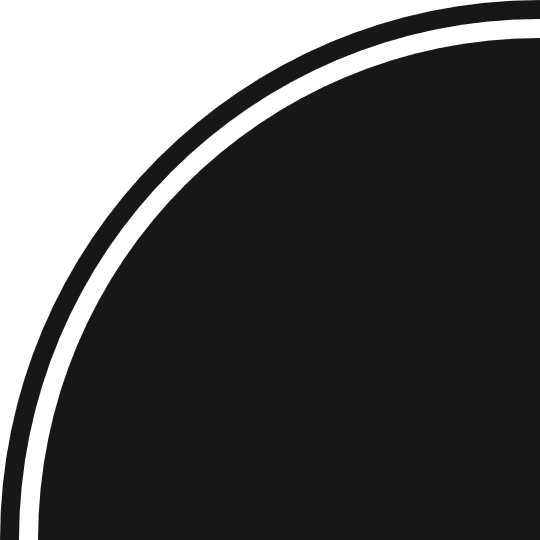 OPORTUNIDADES
AMENAZAS
EXPANSIÓN DIGITAL: Tenemos la oportunidad de llegar a un público mucho más amplio (es decir, mundial).
NUEVOS FLUJOS DE INGRESOS: Podemos crear nuevas líneas de productos digitales y físicos, y prepararnos para el crecimiento y la evolución futuros.
SEGURIDAD: No se sabe lo suficiente sobre la ciberseguridad y los riesgos de piratería informática dentro del metaverso.
CRIMEN Y HOSTIGAMIENTO: Es difícil hacer cumplir las reglas y leyes en un espacio digital.
ANÁLISIS FODA
FORTALEZAS
DEBILIDADES
Fortaleza uno
Dos
Tres
Cuatro
Debilidad uno
Dos
Tres
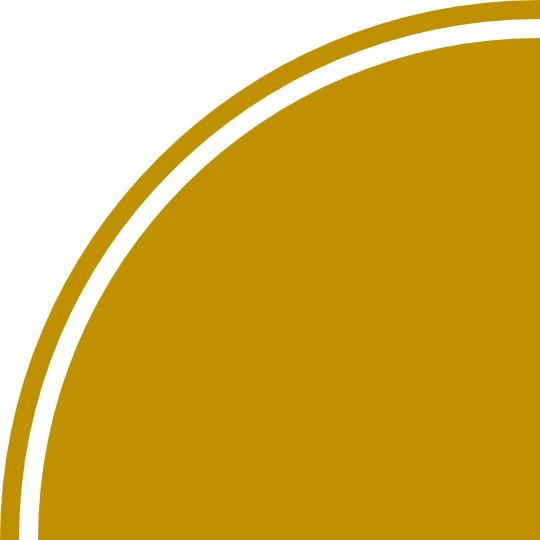 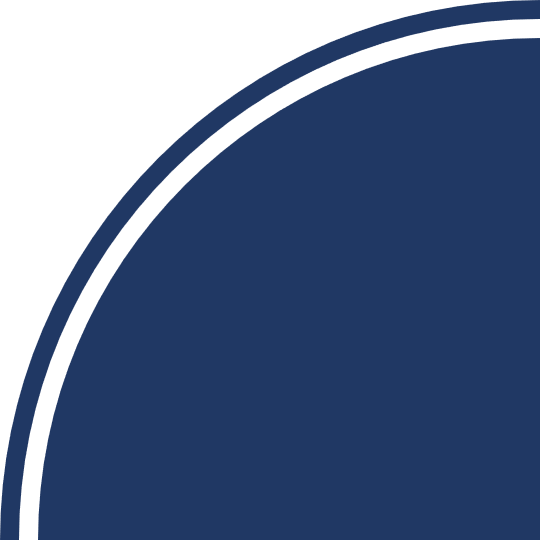 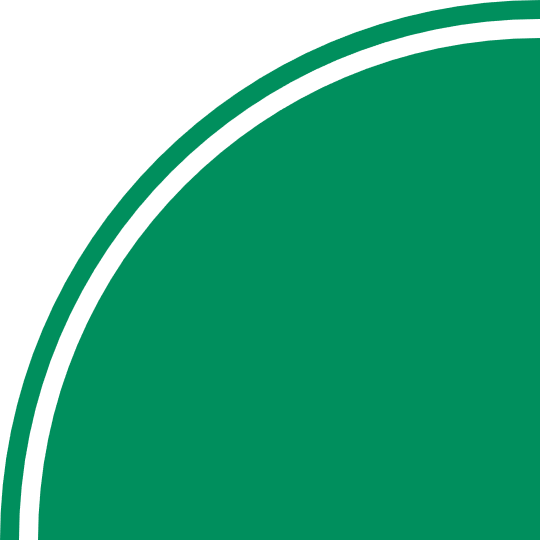 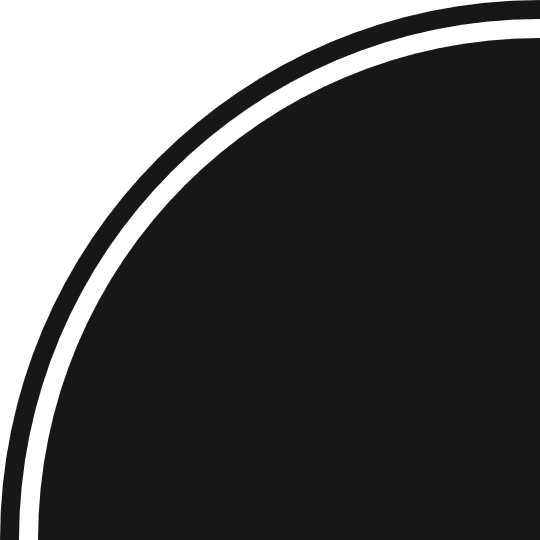 OPORTUNIDADES
AMENAZAS
Oportunidad uno
Dos
Tres
Amenaza uno
Dos